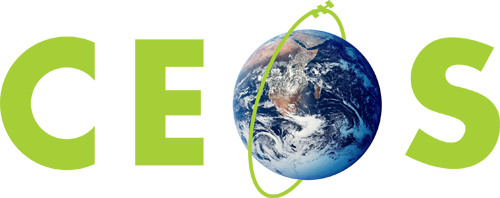 Proposed WGISS Engagement for the CEOS Data Cube Project
Brian KilloughCEOS Systems Engineering Office (SEO)

WGISS-39
May 11-15, 2015
Proposed WGISS Support
(1) Conduct a data format study to analyze the advantages and disadvantages of using GEOTIFF, NetCDF, and HDF formats in a Data Cube.  Are there computational and data assimilation advantages?  The SEO/GA can provide WGISS with a small data cube for testing.
(2) Develop an automated data ingestion scheme that utilizes CWIC/FedEO to ingest new data products into the Data Cube infrastructure as functional layers.  The SEO is working with USGS to create automated scripting and requests for Landsat data.  Can this work for the Sentinel missions? No other missions have open access or would be desired as “regular” data layers.
(3) Conduct a data compression study to compare different compression approaches (e.g., JPEG-2000, HDF-5) for the Data Cube storage.  Consider initial Data Cube formation, delivery to countries and deployment, Data Cube regridding, and regular operations of algorithms.
If WGISS cannot directly support these tasks, what are your thoughts?  What do you view as the highest priority and relevance among these tasks?